МБОУ «Заиграевская СОШ»
«Спешите делать добрые дела»
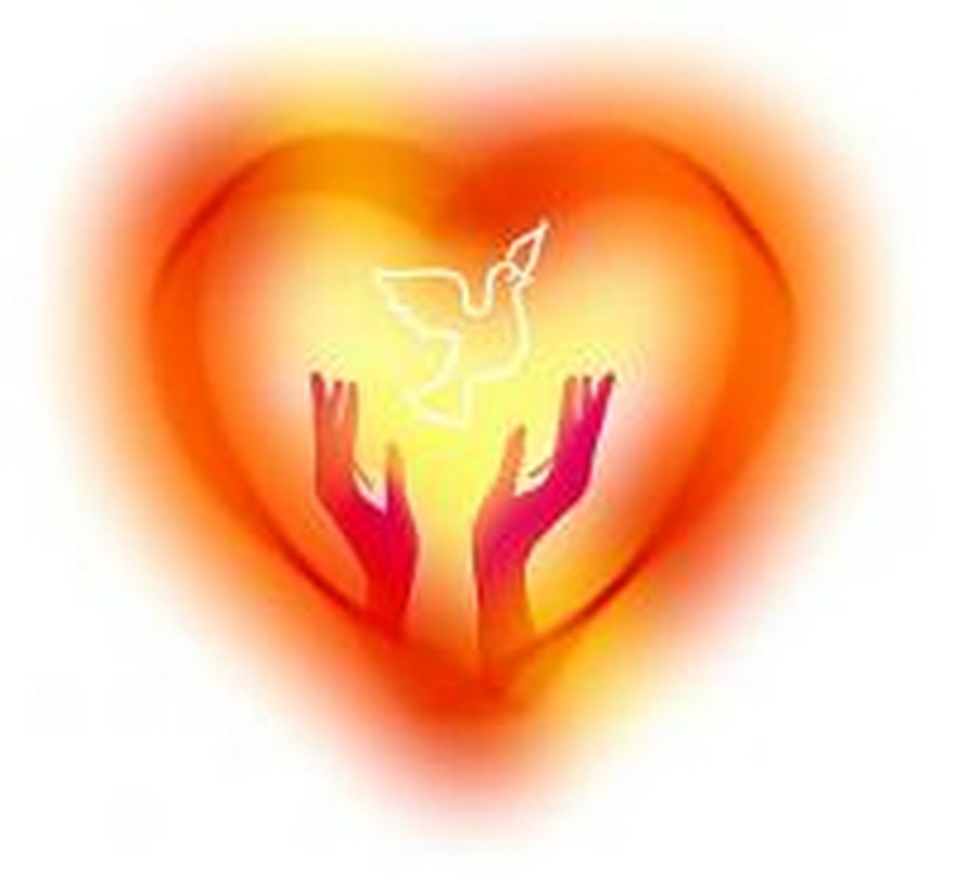 Как бы жизнь не летела-Дней своих не жалей,Делай доброе делоРади счастья людей.Чтобы сердце горело,А не тлело во мглеДелай доброе дело-Тем живём на земле
Цель проекта:
оказание социальной помощи и психологической поддержки детям, оказавшимся в трудной жизненной ситуации, больным детям, детям-инвалидам, одиноким пожилым людям, ветеранам ВОВ.
Задачи проекта:
получение необходимого опыта и навыков для реализации   идей и проектов в детском движении
включение школьников в активную благотворительную деятельность, направленную на социальную психологическую поддержку нуждающихся детей; 
формирование у школьников чувств милосердия, отзывчивости, сострадания, доброго отношения друг к другу.
 популяризация идей добровольчества
Актуальность проекта
Необходимость проекта продиктована жизнью и условиями , в которых оказались дети
Миссия проекта
актуализация лучших моральных качеств участников проекта – доброты, сочувствия, деятельной помощи и поддержки тех, кто сегодня оказался в трудной жизненной ситуации и, возможно, потерял веру в общество.
Участники проекта:
Инициаторы – 9 А класс МБОУ «Заиграевская СОШ»

Ученики и учителя  школы
Волонтёрская группа «Факел»
Концерты «Если рядом беда»  п.Заиграево, п.Онохой, с.Новая Брянь
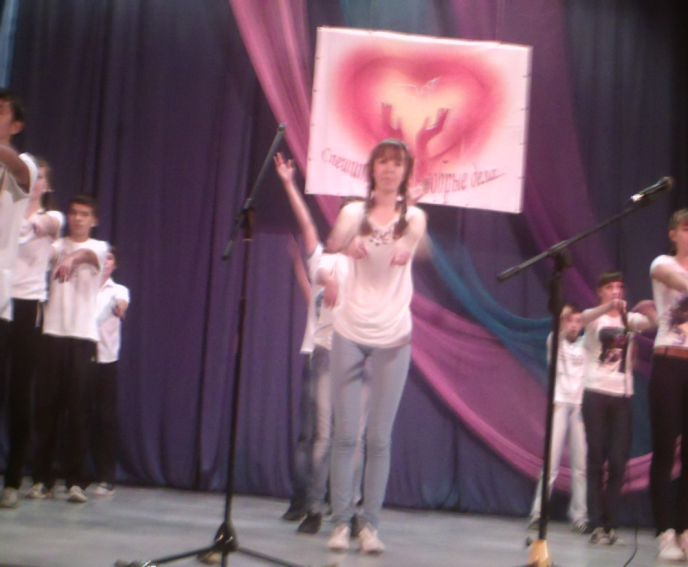 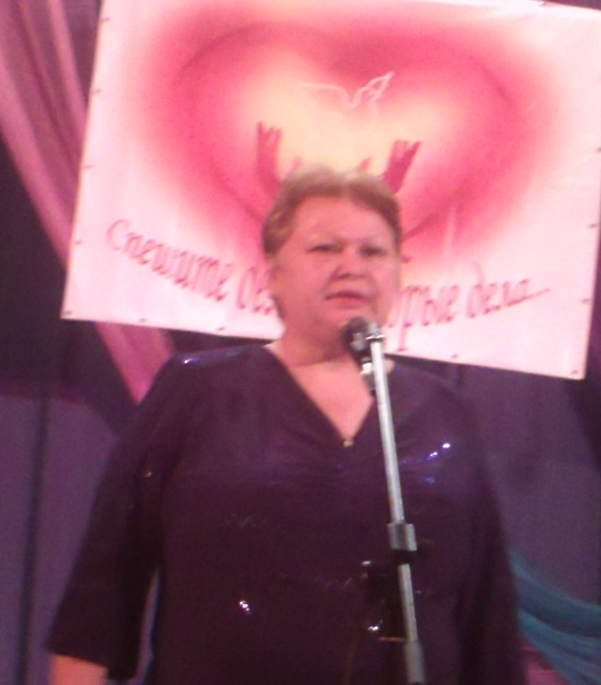 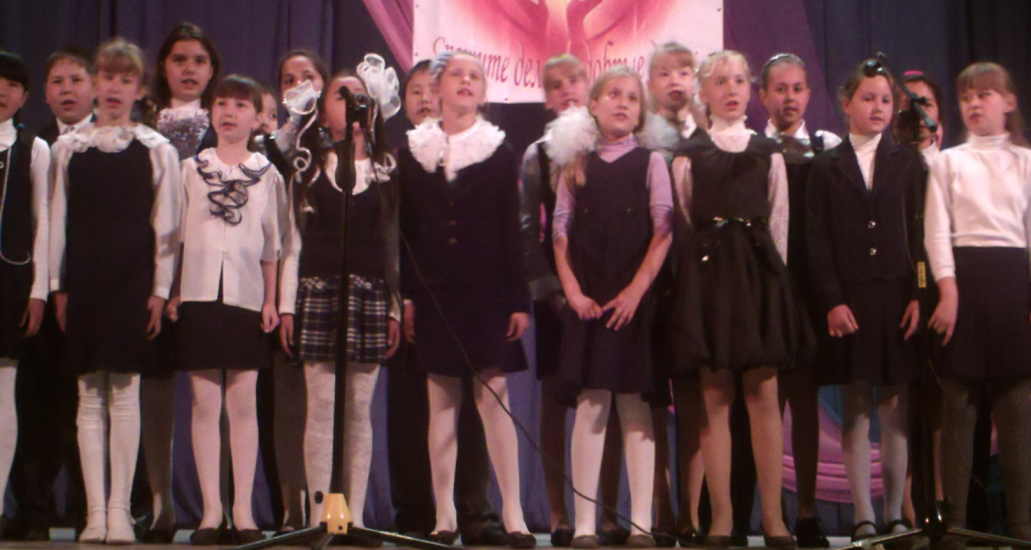 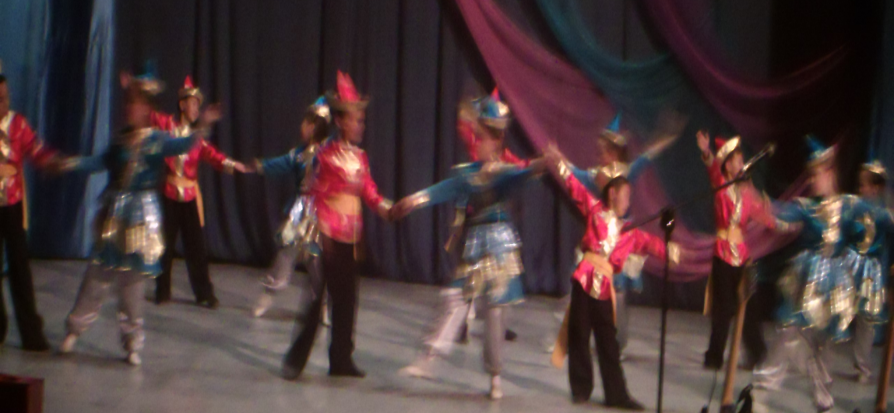 Результаты
акция «Помоги детям собраться в школу»
концерты «Спешите делать добрые дела» в п.Заиграево, Новая Брянь, Онохой в поддержку 4 учеников нашей школы (в ходе которых было собрано более 200 тыс. рублей)
флэшмоб «Мы за здоровый образ жизни»
акция «Милосердие». Патронаж добровольцами детей-инвалидов (оказание бытовой помощи и т.д.)
акция «Новогодний сюрприз» 
акция «Весенняя неделя добра 
акция «День защиты детей»
концерт по сбору средств на лечение выпускницы нашей школы в п. Заиграево и г. Улан-Удэ, где к нам присоединились звезды бурятской эстрады (Чингис Раднаев, Елена Борохитова, группа «Лаккитон», Валико Гаспарян и многие другие)
концерт в п. Челутай-3 в поддержку строительства церкви в этом селе
акция «Новогодняя открытка»